Цвет. Основы цветоведения
Домашнее задание
Альбом, кисти, гуашь, салфетка, стакан для воды
цвет
Цвет для художника – это мир наших жизненных переживаний, наших чувств и представлений о красоте
Без источника света – цвета нет
Каждый цвет имеет свой дополнительный цвет
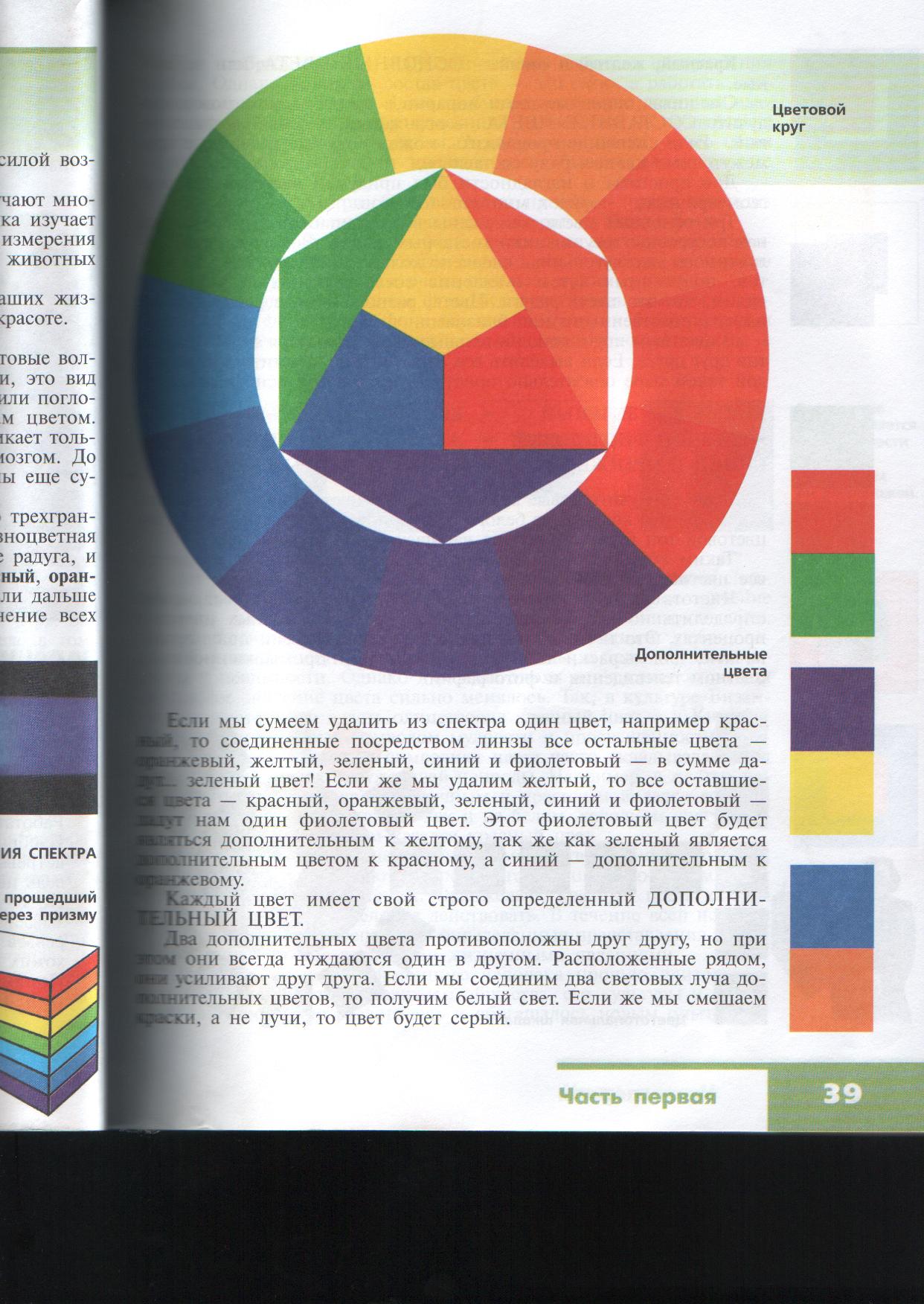 Восприятие цвета меняется от фона
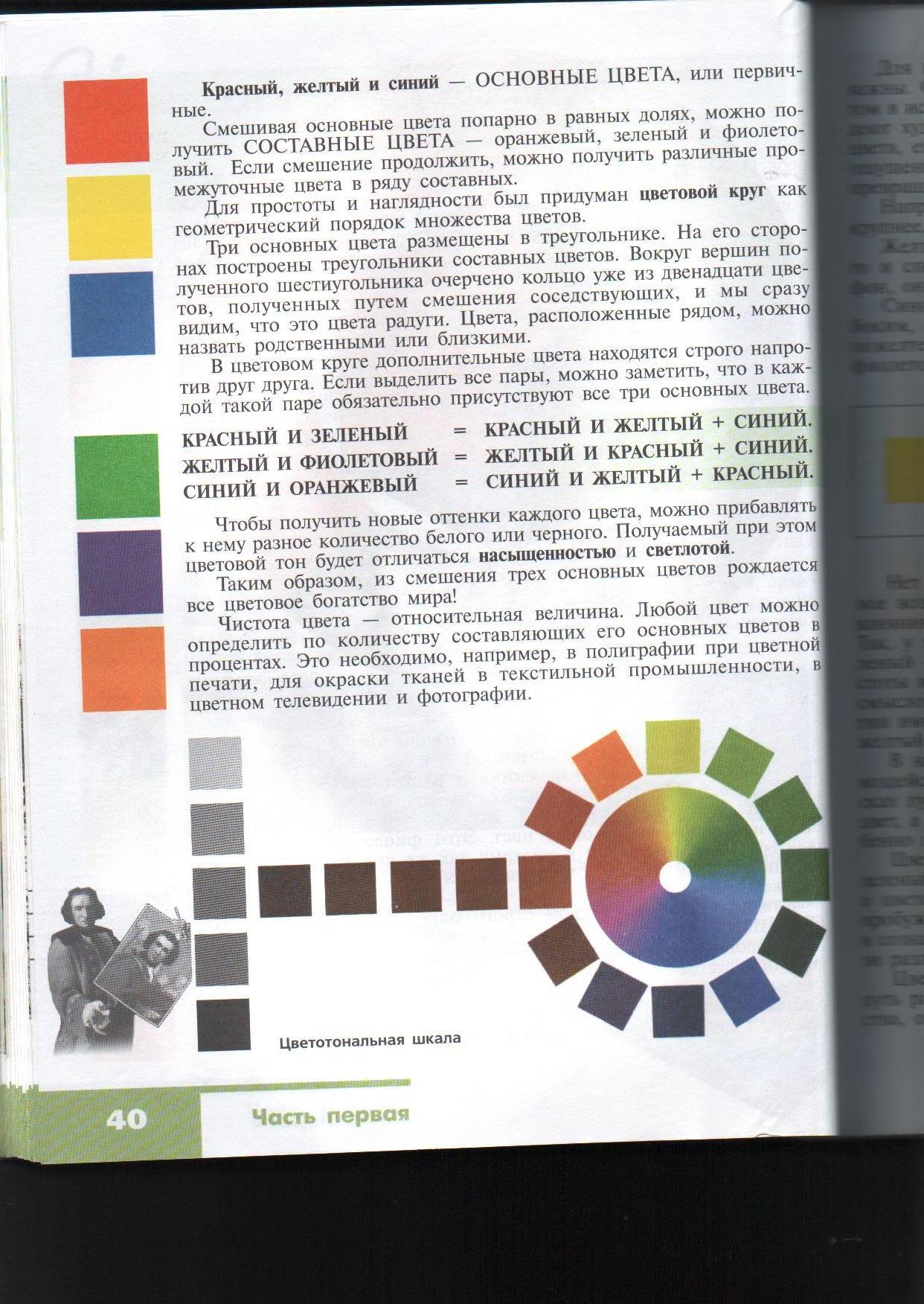 Основные цвета
Красный
Желтый
синий
Составные цвета
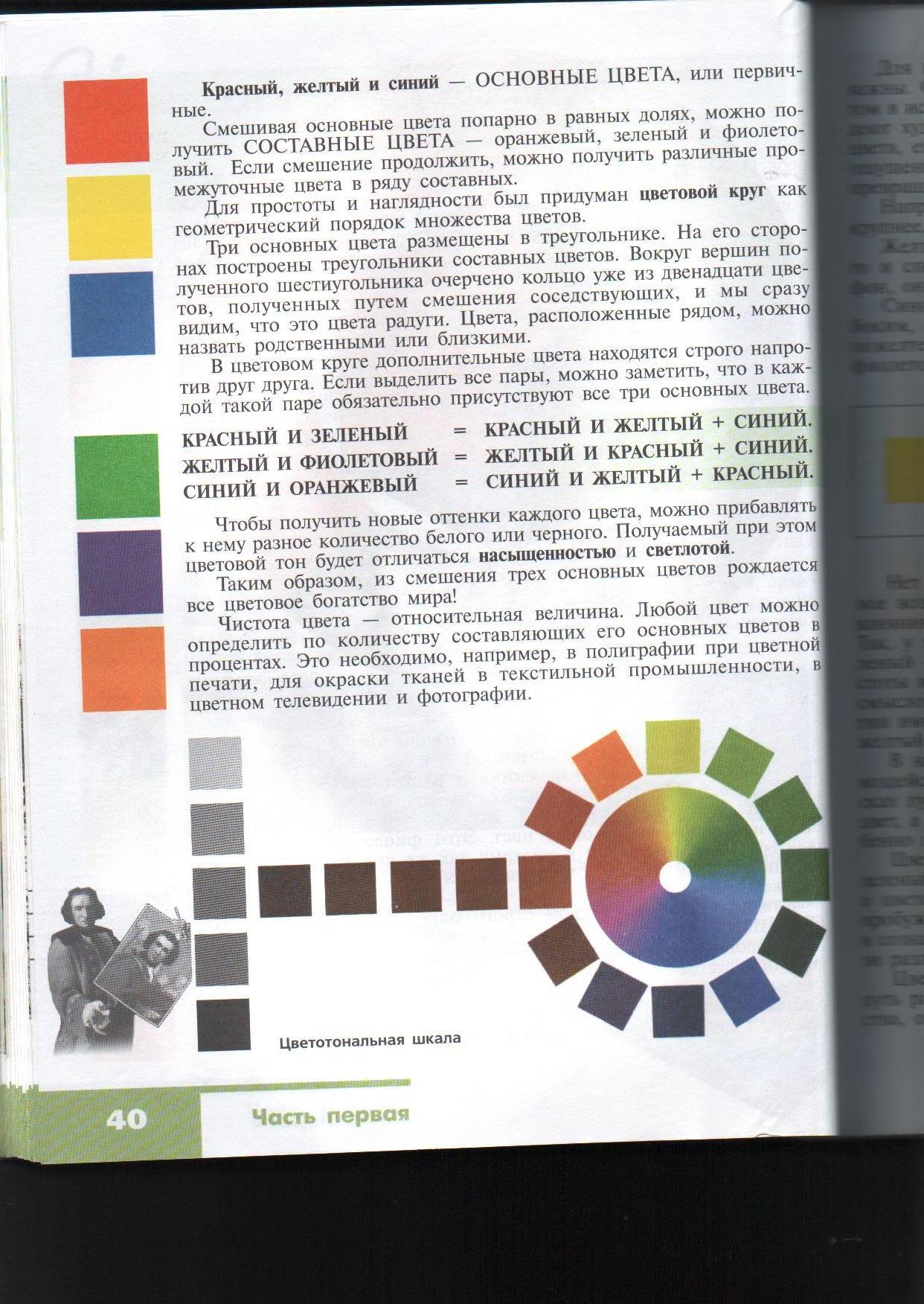 Оранжевый
Зеленый
фиолетовый
Цветовой круг
Геометрический порядок множества цветов
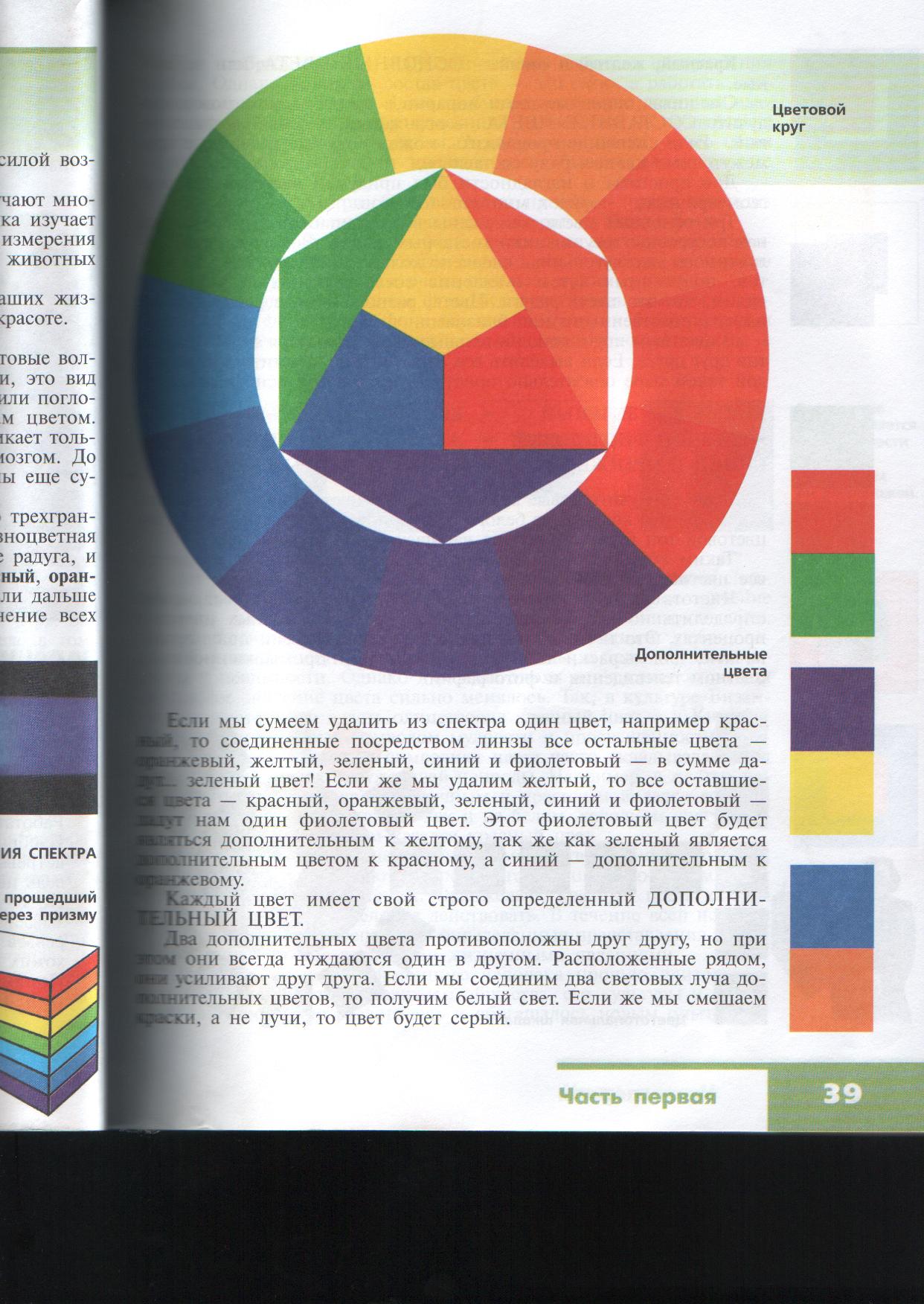 Творим на уроке
Выбери и изобрази сказочный город например «Изумрудный город», окружающее  страны, природу используя только зелёный цвет и все его оттенки с помощью белой гуаши
Можно придумать свою волшебную страну: «Розовая страна молодости» или «Царство Снежной королевы» используя  цвета соответствующие названию
Спасибо за внимание